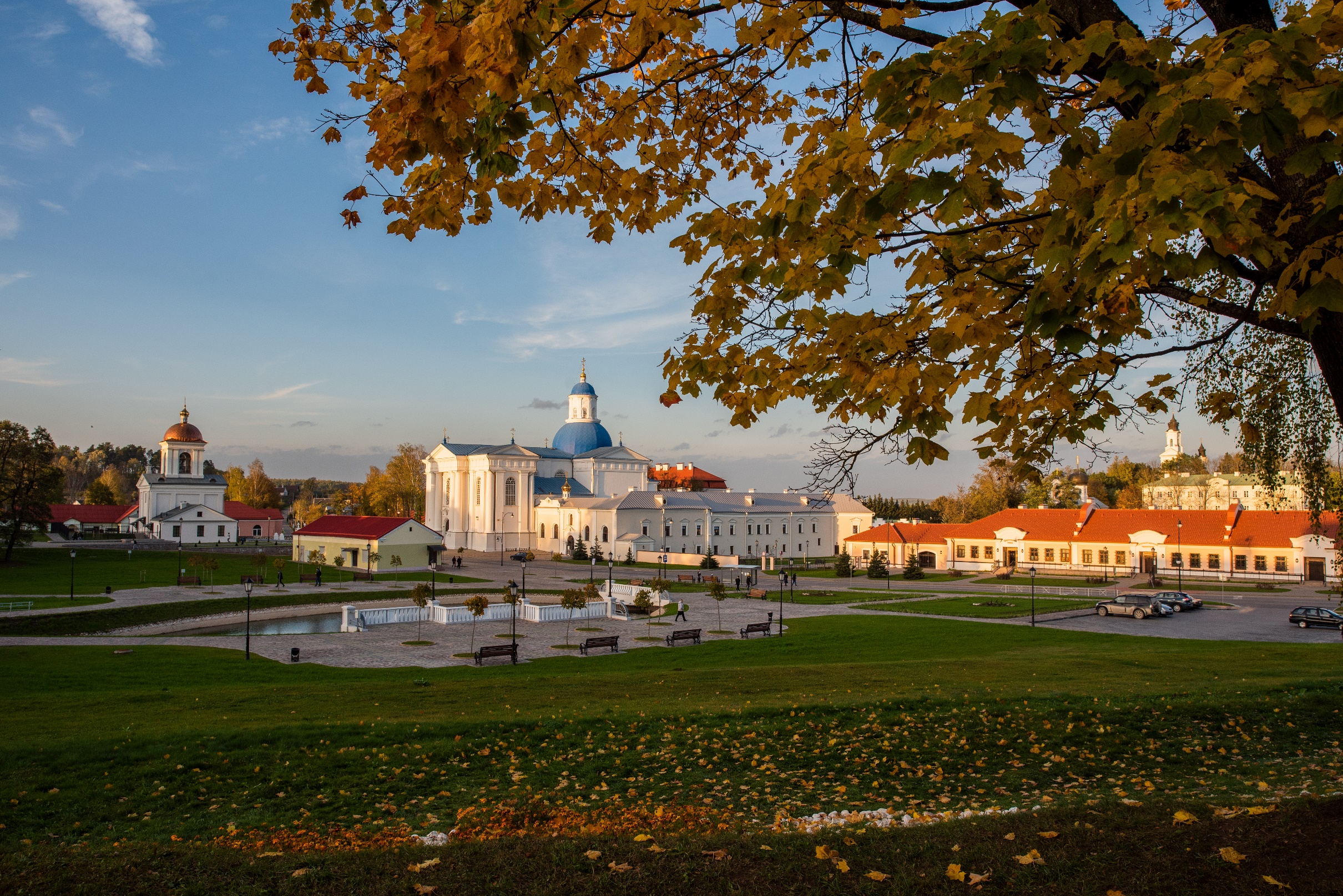 Свято-Успенский Жировичский 
ставропигиальный мужской монастырь
ОБЗОРНАЯ ЭКСКУРСИЯ ПО МОНАСТЫРЮ
Экскурсия знакомит паломников с историей обретения чудотворного образа Божией Матери «Жировичская», прошлым и настоящим обители, святынями монастыря.     Паломники имеют возможность:- посетить 4 храма монастыря (Успенский собор, Явленскую церковь, Крестовоздвиженскую 
   церковь, Никольский храм), монастырское кладбище;-  узнать историю создания Минской духовной семинарии.    Экскурсии проводятся ежедневно с 9.00 до 16.00.    Продолжительность экскурсии  - около 45 минут.
СВЯТЫНИ МОНАСТЫРЯ:
-чудотворная нерукотворная икона  Божией Матери «Жировичская»;
крест-мощевик; 
икона святого пророка и Крестителя Господня Иоанна с частицей его мощей и с источившейся из иконы засохшей капелькой крови; 
мироточивая икона Божией Матери «Казанская»;
камень, на котором людям явилась Пресвятая Богородица;
икона с частичками мощей Святителя Николая, архиепископа Мир Ликийских, Чудотворца; 
икона святой блаженной старицы Матроны Московской с частицей мощей; 
икона преподобной Евфросинии Полоцкой с частицей мощей; 
икона преподобных отцов Оптинских с частицами их мощей; 
список с чудотворной иконы Божией Матери «Всецарица», доставленный из Ватопедского монастыря Святой Горы Афон;
икона великомученика Пантелеймона с частицей мощей;
икона святителя Спиридона Тримифунтского с частичками ризы;
икона святителя Луки (Войно-Ясенецкого) с чатицей мощей;
 напрестольный крест с частицей Животворящего Древа Креста Господня;
ковчежец с частицей мощей святой великомученицы Екатерины;
другие святыни.
НОВЫЕ ОБЪЕКТЫ МОНАСТЫРЯ И СЕМИНАРИИ
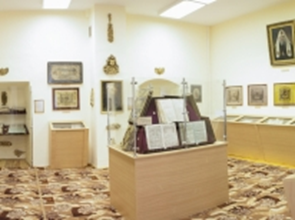 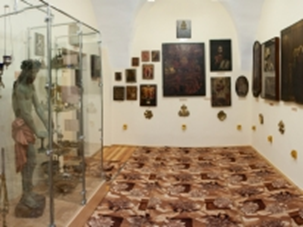 Церковно-археологический музей 
Минской духовной семинарии
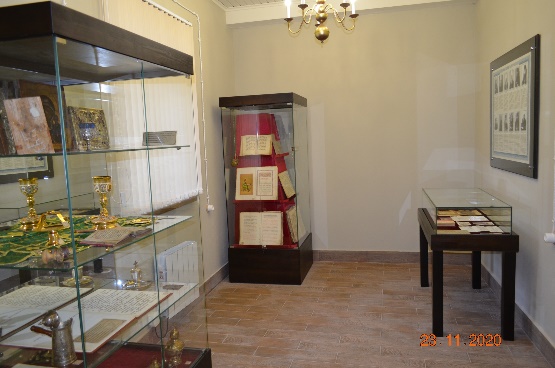 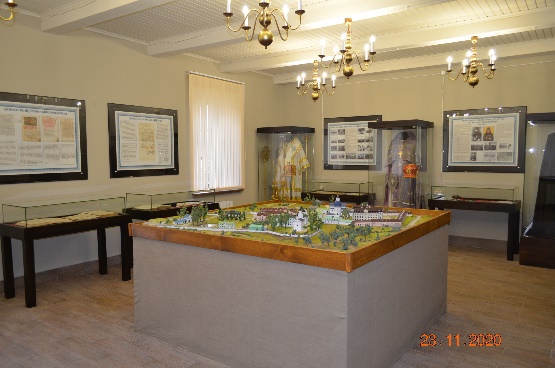 Музей, посвященный истории 
и современности Жировичской обители
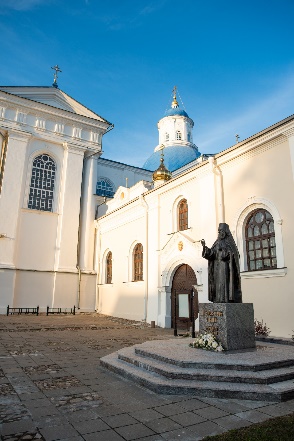 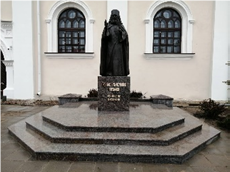 Памятник преподобномученику Серафиму, 
архимандриту Жировичскому
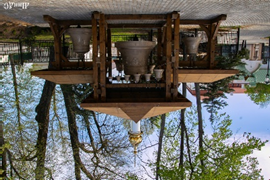 звонница
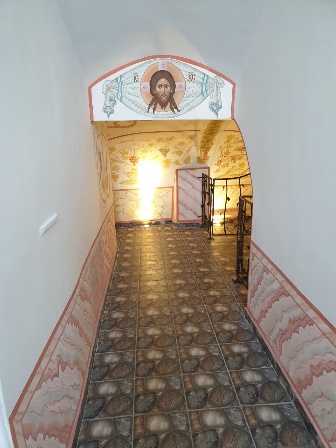 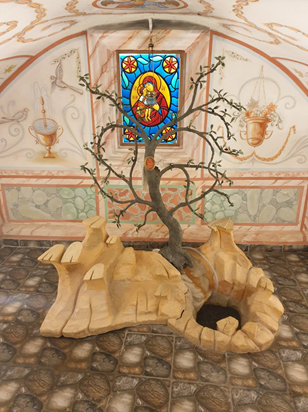 источник под алтарной частью
Успенского собора
Реконструированные источники
Дальний источник
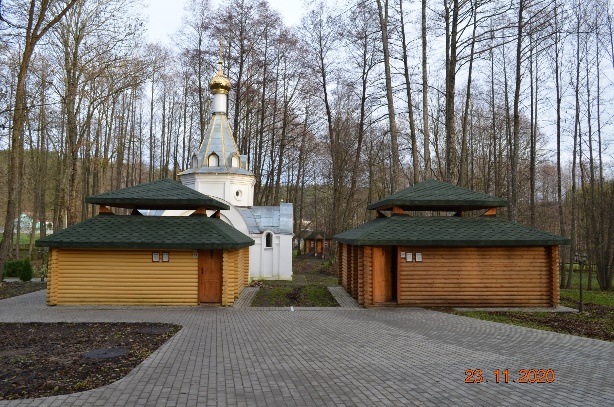 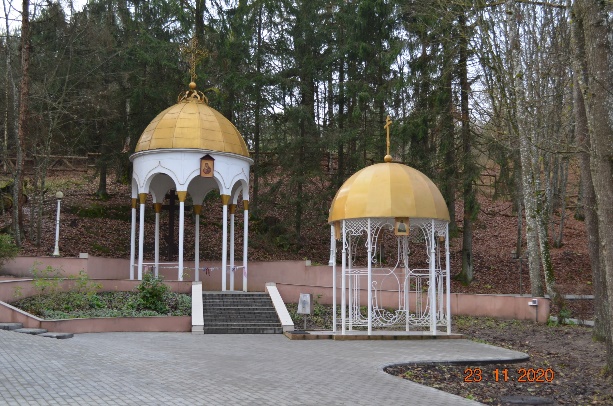 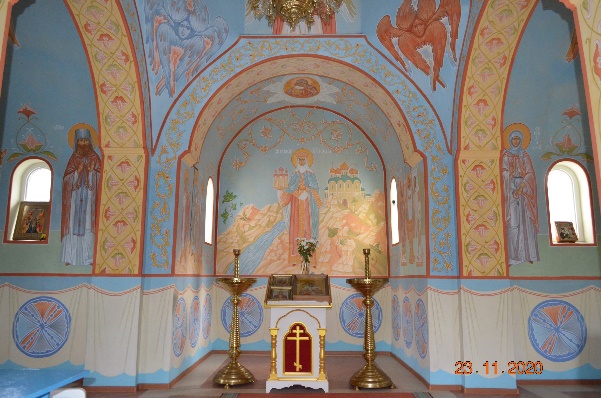 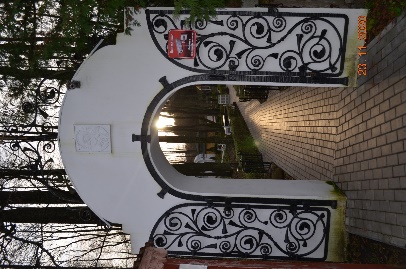 Ближний источник
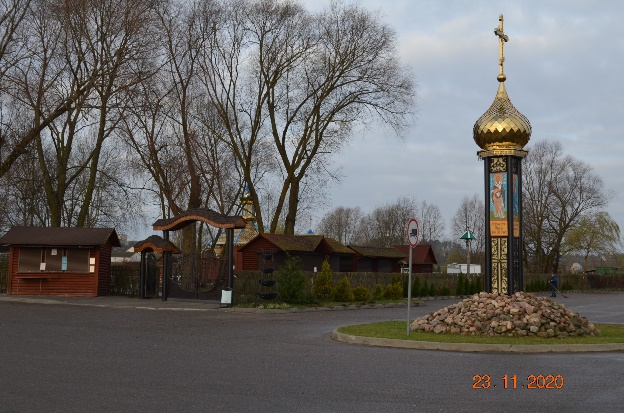 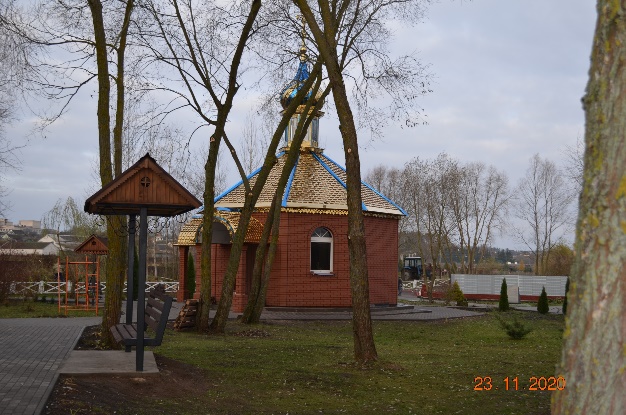 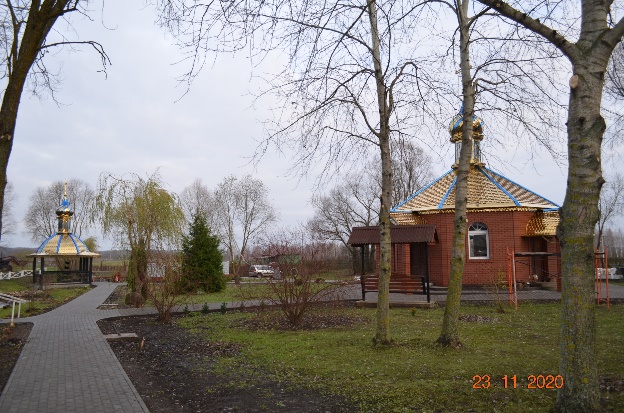 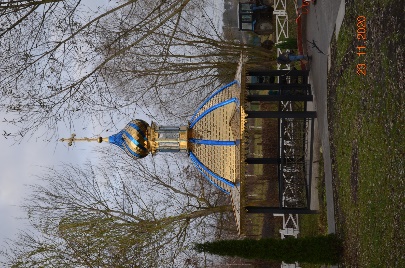 ИНФРАСТРУКТУРА МОНАСТЫРЯ
Дом паломника №1 (женский)
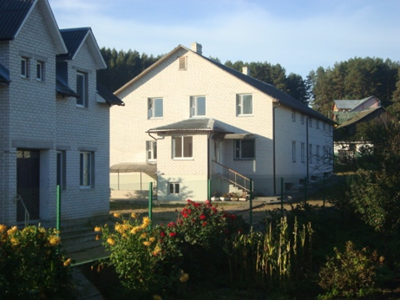 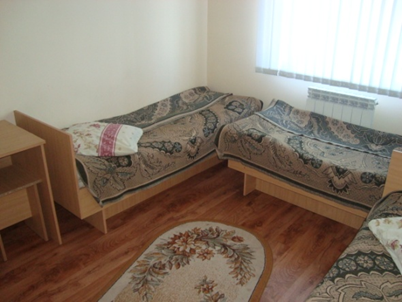 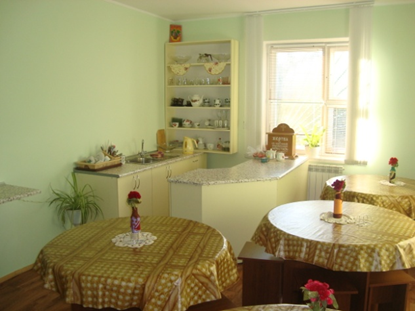 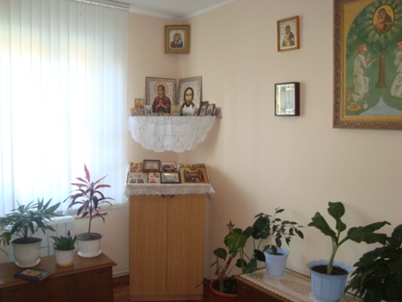 Дом паломника №2 (гостиничного типа)
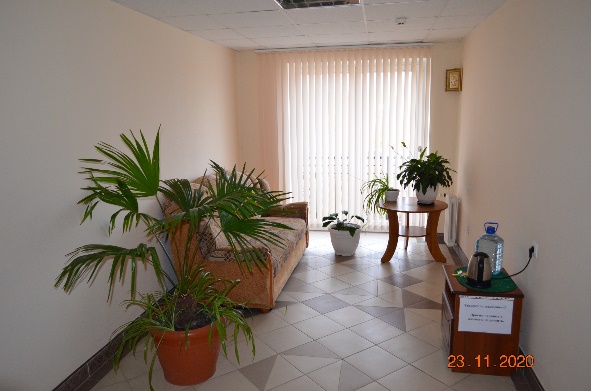 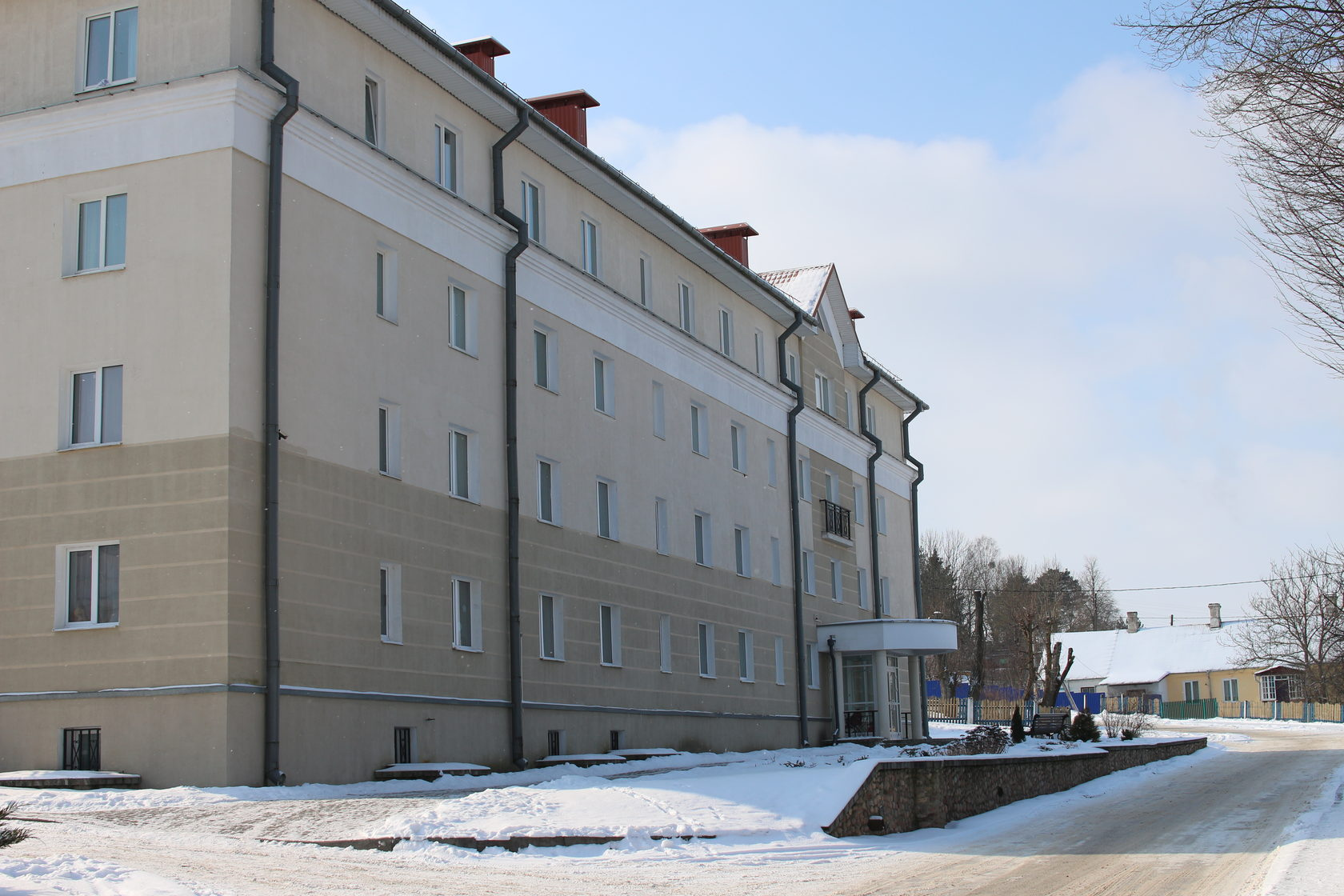 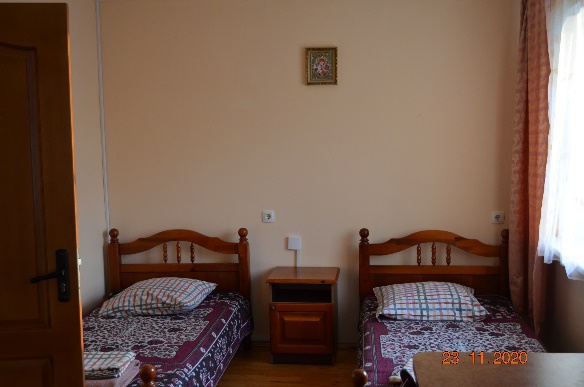 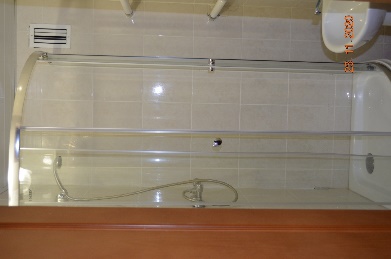 трапезные
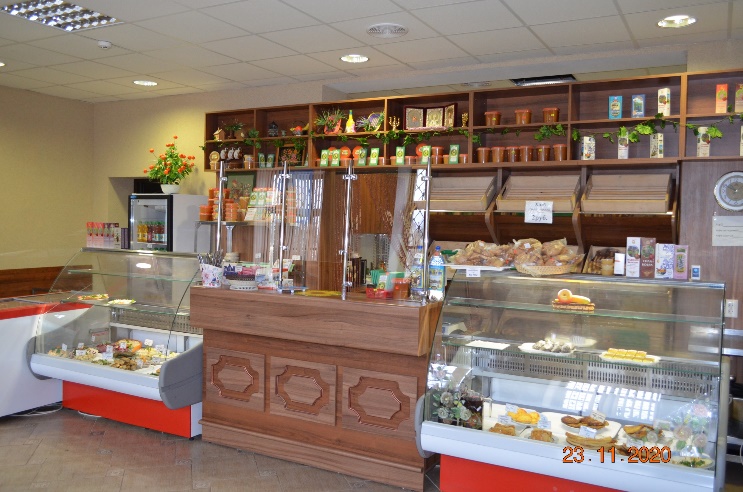 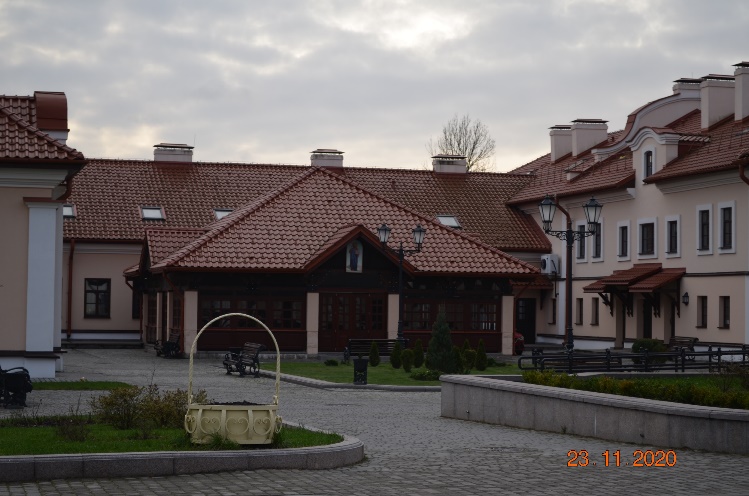 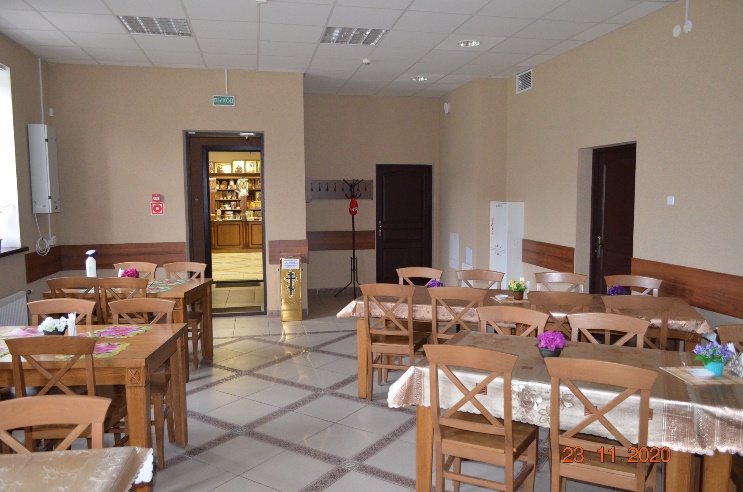 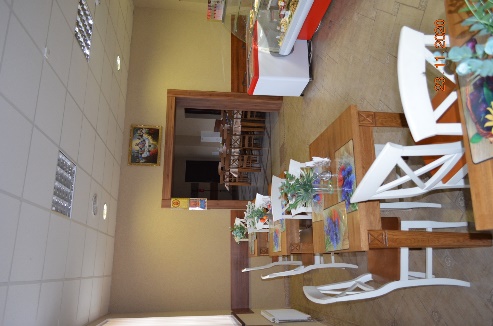 торговые лавки
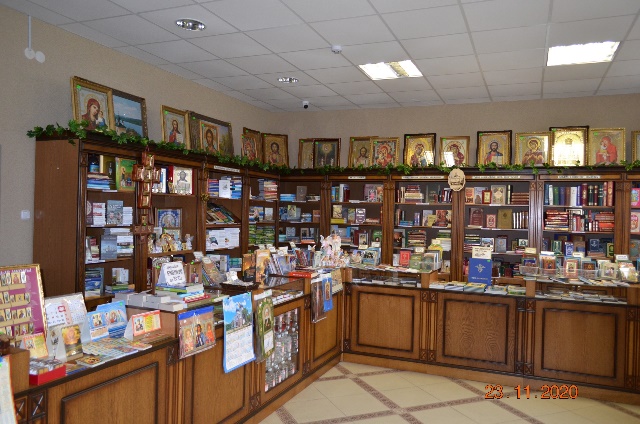 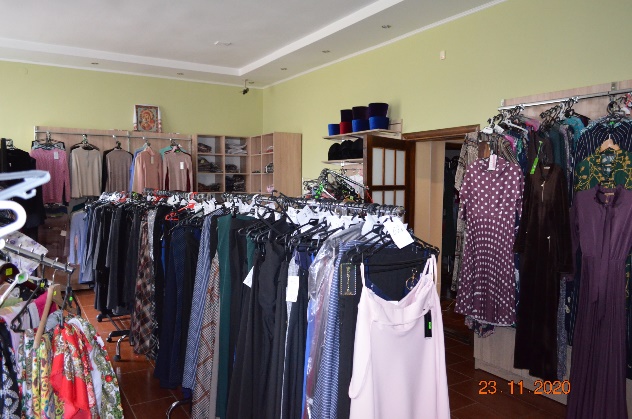 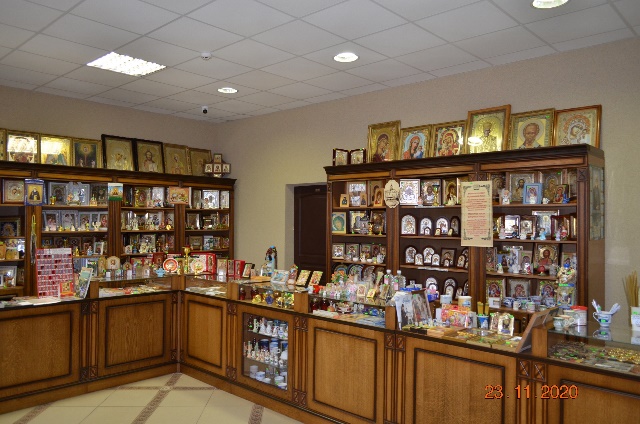 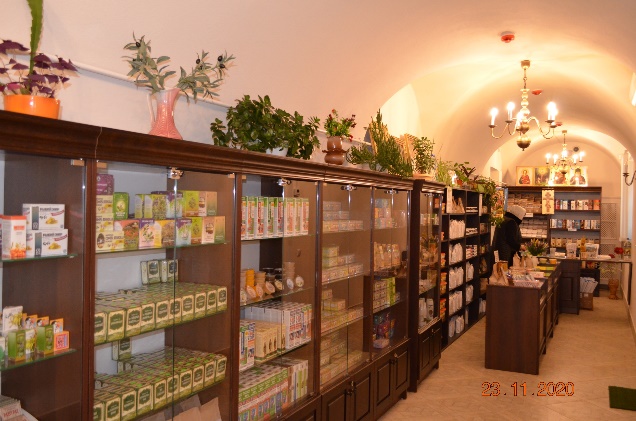 Эдемский сад
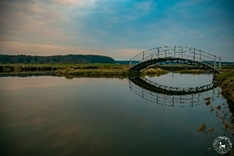 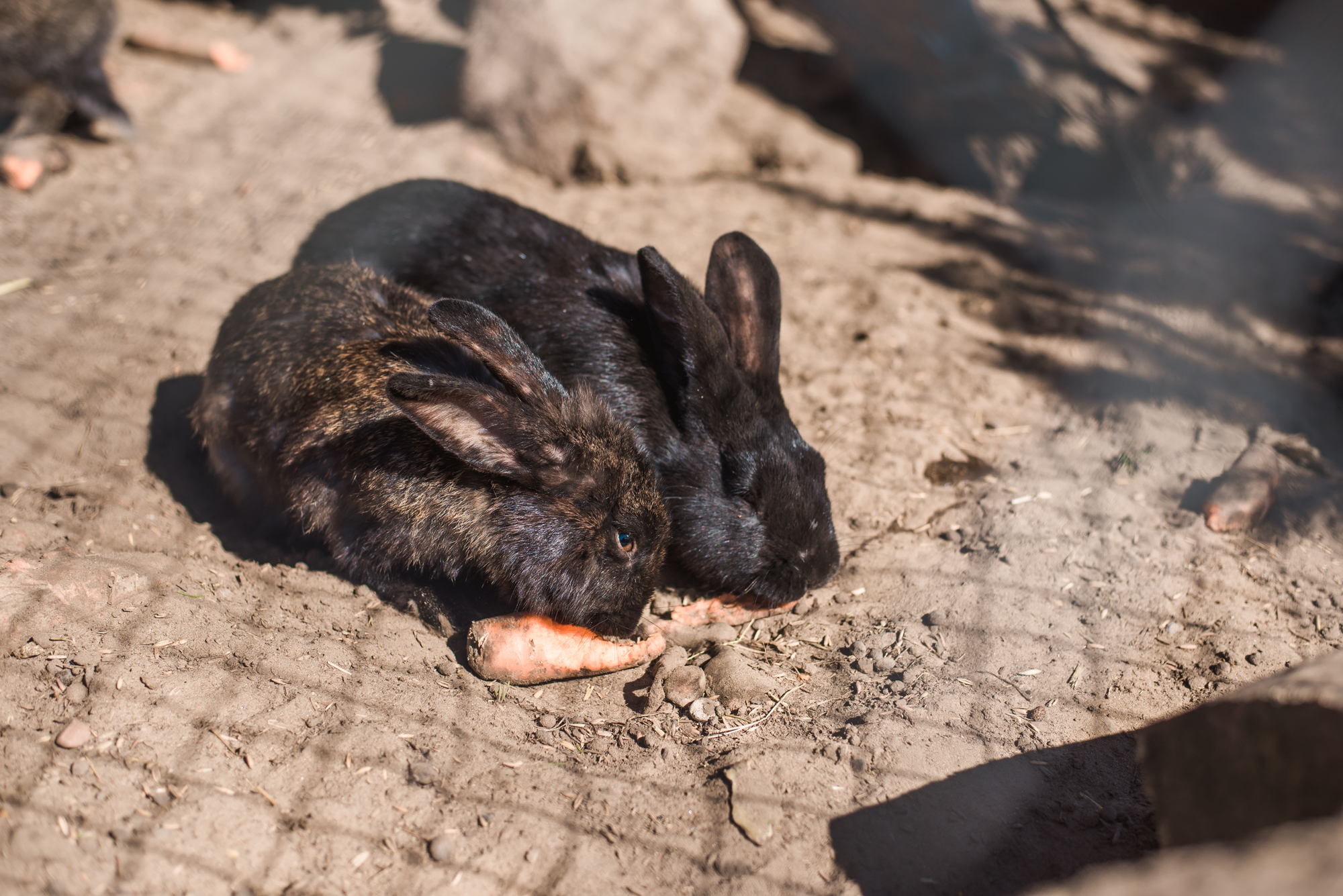 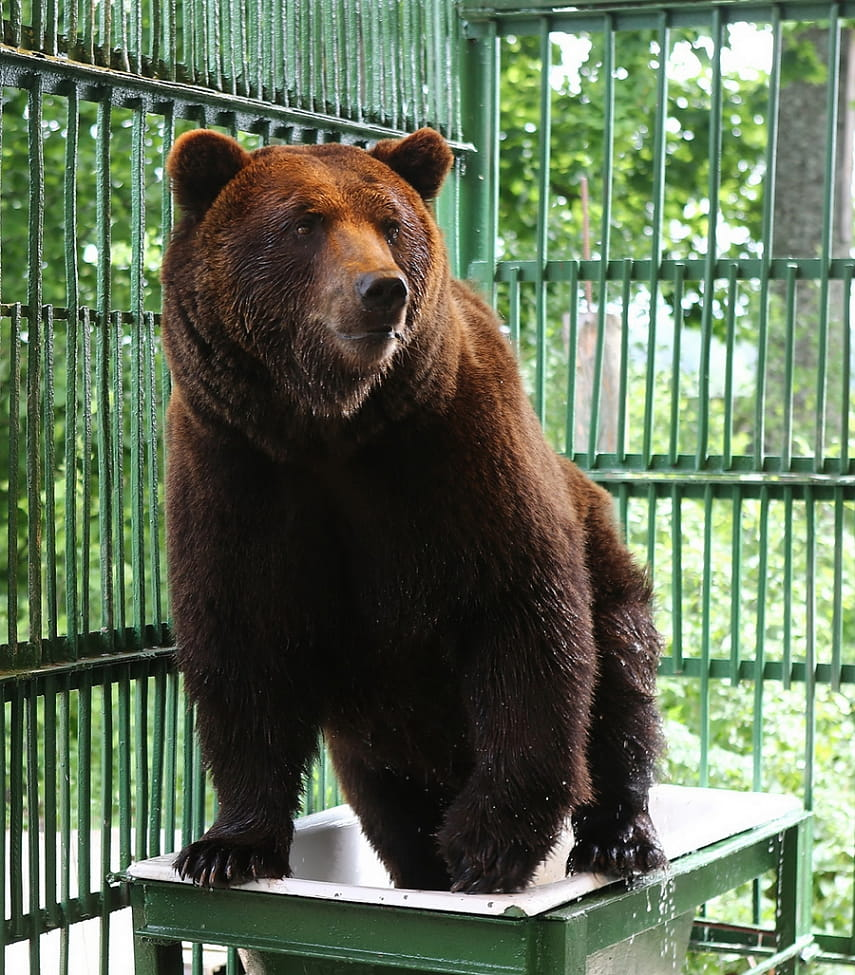 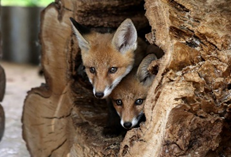 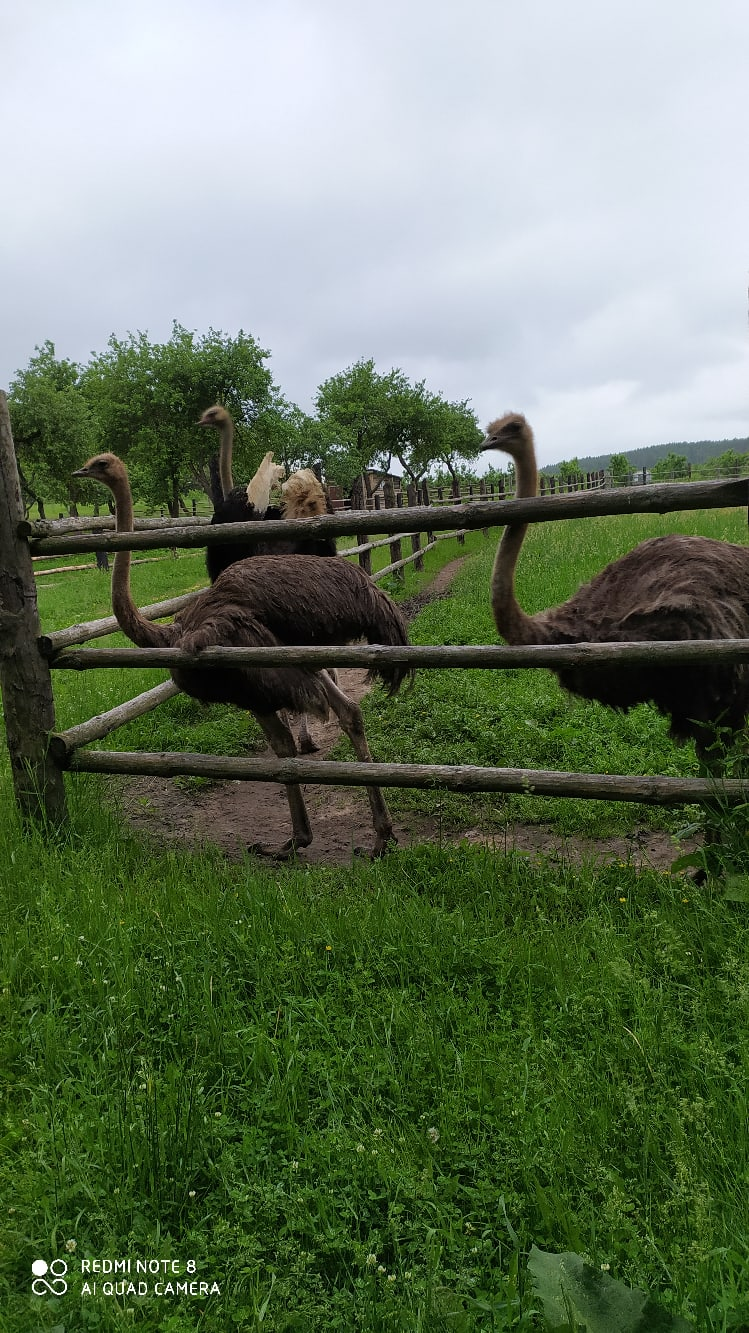 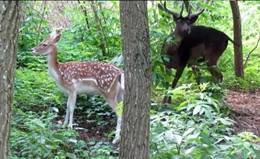 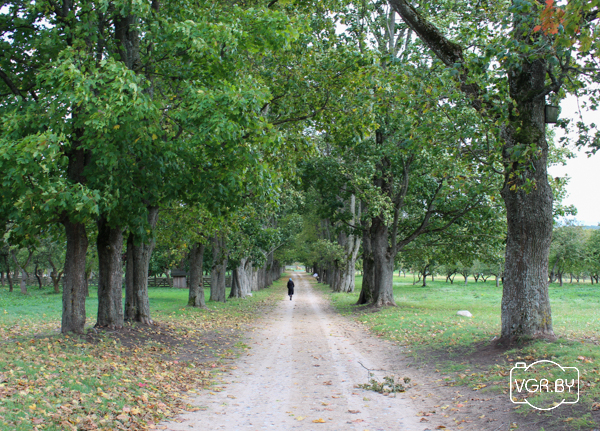 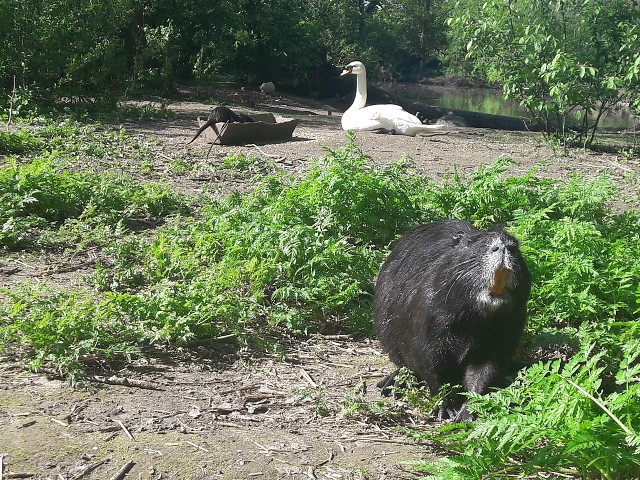 «Свято-Успенский Жировичский монастырь – оплот Православия на Беларуси»: паломнический тур.
  
Паломнический тур для православных христиан. Поклонение святыням Свято-Успенского Жировичского монастыря.
Срок поездки:  1 день (выходные и праздничные дни)
 
Программа тура:

Прибытие в Жировичский Свято-Успенский монастырь. 
Посещение Божественной Литургии – 9.30 – 12.00
Экскурсия по монастырскому комплексу  – 12.00 – 13.00 
Обед в монастырской трапезной (предварительно можно заказывать комплексные обеды) – 13.00 – 13.30
Посещение иконных лавок на территории монастыря – 13.30 – 14.00
Посещение чудотворного источника – 14.15 – 15.00
Подворье Жировичского монастыря «Эдемский сад»– уголок живой природы, центр отдыха и реабилитации (в 3 км от  обители) – 15.20 – 16.50
Возможно посещение храма-крепости в Сынковичах  - 17.30 – 18.00
Отъезд – 18.00
«Свято-Успенский Жировичский монастырь. Православные храмы Слонима»: паломнический тур

Паломнический тур  для православных христиан. Поклонение святыням Свято-Успенского Жировичского монастыря. Посещение православных храмов г.Слонима.
Срок поездки:  1 день (будние дни)

Программа тура:

Прибытие в Жировичский Свято-Успенский монастырь – 10.00
Экскурсия по монастырскому комплексу  - 10.00 – 11.00
Посещение храмов, присутствие на молебне с акафистом перед чудотворной иконой Матери Божией «Жировичская» – 11.30 – 12.00
Посещение иконных лавок на территории монастыря – 12.00 – 13.00
Обед в монастырской трапезной (заранее можно заказывать комплексные обеды) – 13.00 – 13.30
Посещение чудотворного источника – 13.50 – 15.00
Экскурсия по православным храмам Слонима (15км) – 15.30 – 17.30
Отъезд – 17.30
Православные храмы Слонима
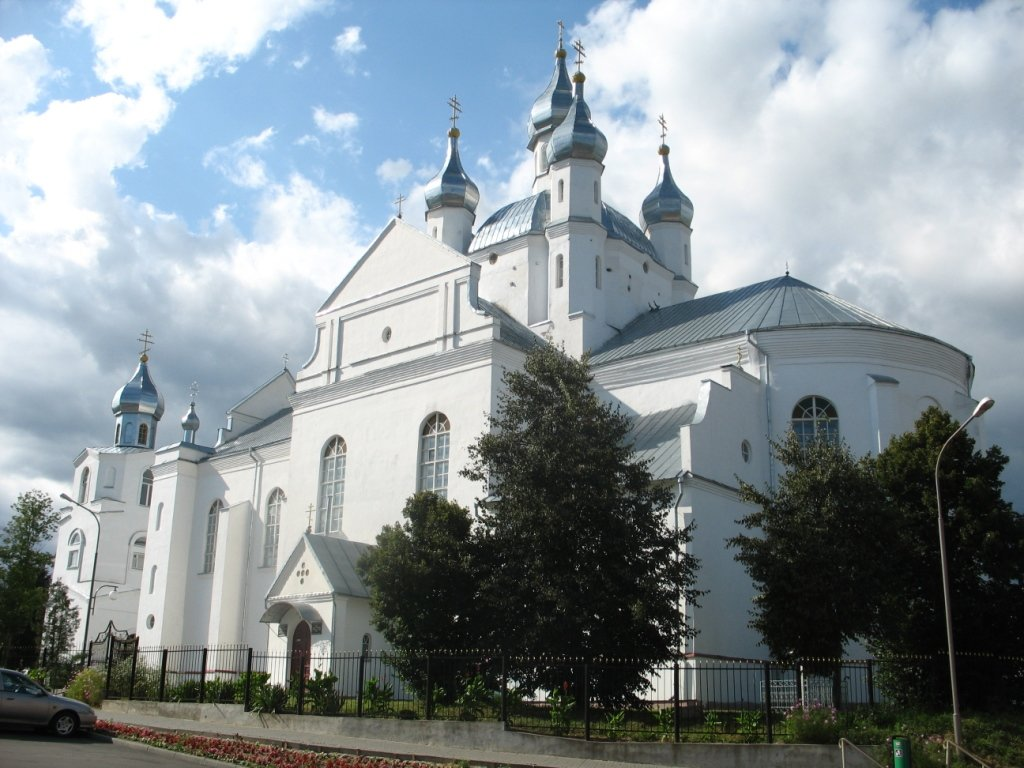 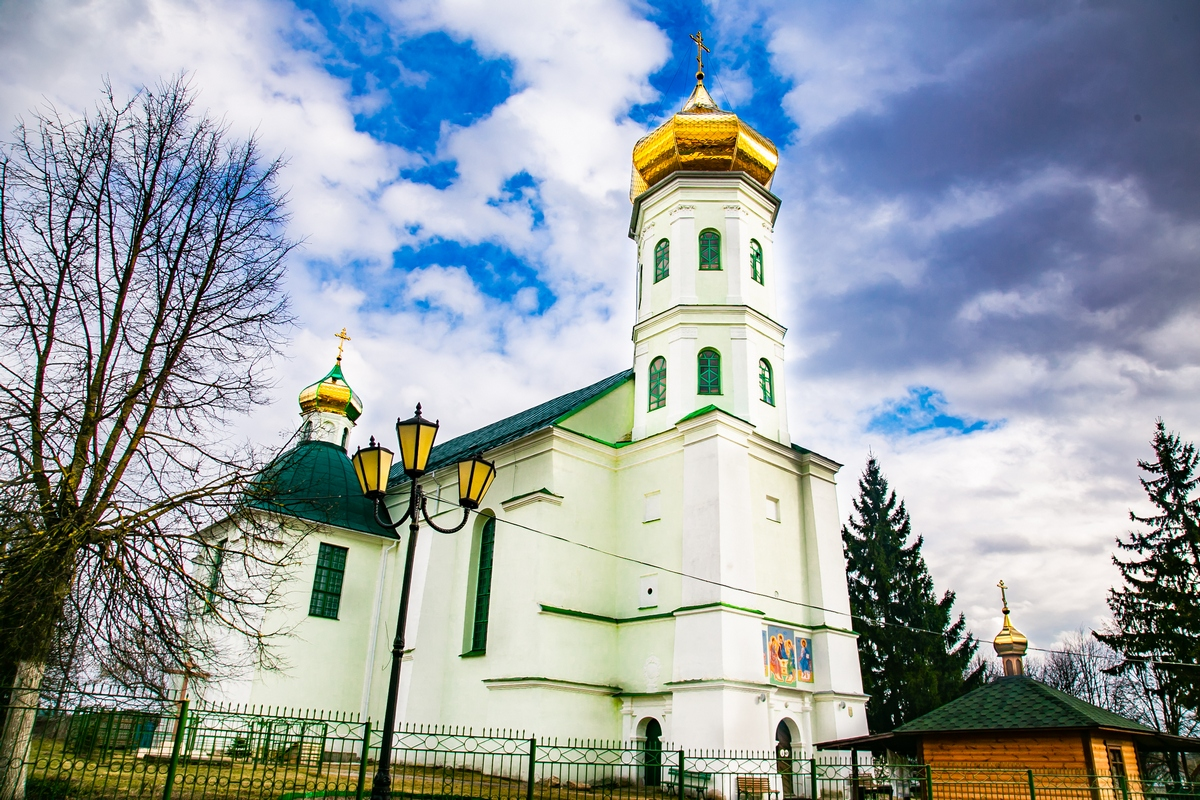 Свято-Троицкий собор
Спасо-Преображенский собор
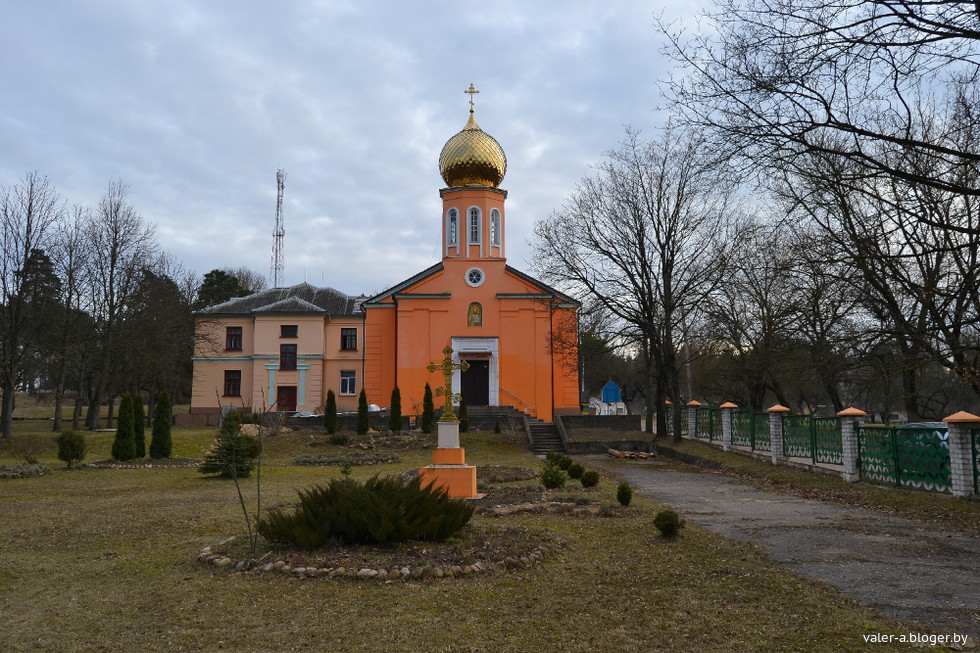 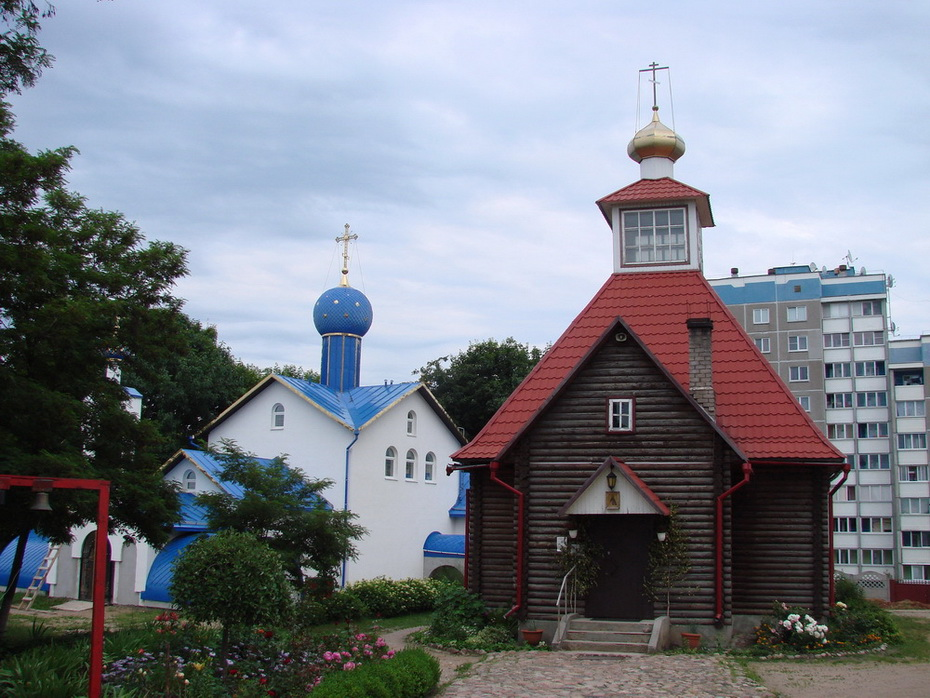 Храм преподобномученика Афанасия Брестского
Храм в честь иконы Божией Матери «Споручница грешных»
«Свято-Успенский Жировичский монастырь. Свято-Зосимо-Савватиевский мужской монастырь в д.В.Кракотка» 

Паломнический тур  для православных христиан. Поклонение святыням Свято-Успенского Жировичского монастыря, Свято-Зосимо-Савватиевского монастыря. 
Срок поездки:  1 день 

Программа тура:

Прибытие  в Жировичский монастырь – 10.00
Экскурсия по монастырскому комплексу  - 10.00 – 11.00
Посещение храмов, присутствие на молебне с акафистом перед чудотворной иконой Матери Божией «Жировичская» – 11.30 – 12.00
Посещение иконных лавок на территории монастыря – 12.00 – 13.00
Обед в монастырской трапезной (заранее можно заказывать комплексные обеды) – 13.00 – 13.30
Посещение чудотворного источника – 13.50 – 15.00
Посещение Свято-Зосимо-Савватиевского монастыря в д.Великая Кракотка–  15.40 – 17.00
Отъезд – 17.00
Свято-Зосимо-Савватиевский мужской монастырь 
в д.В.Кракотка
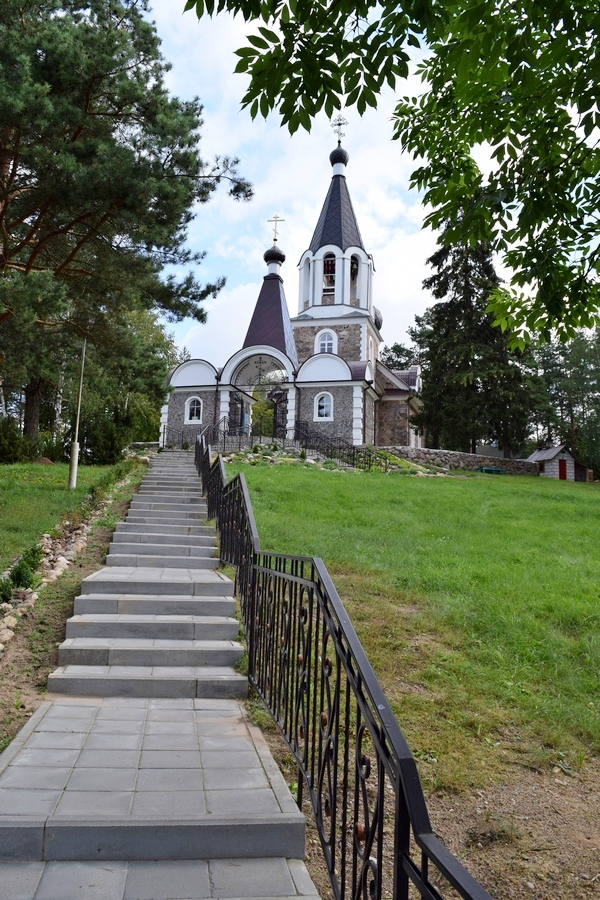 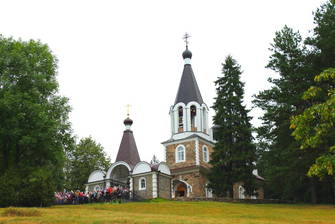 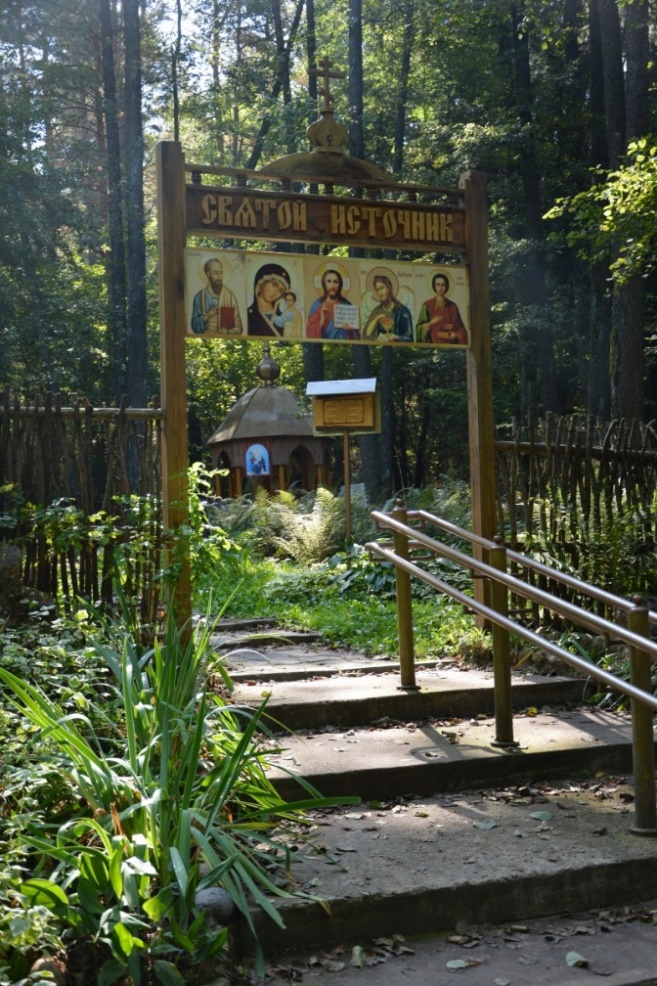 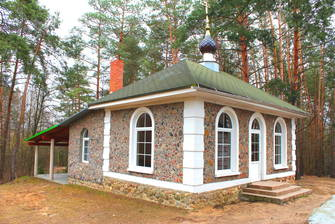 «Свято-Успенский Жировичский монастырь. Свято-Благовещенский женский монастырь г.Слонима»: паломнический тур
 
Паломнический тур  для православных христиан. Поклонение святыням Свято-Успенского Жировичского монастыря, Свято-Благовещенского монастыря. 
Срок поездки:  1 день 
 
Программа тура:

Прибытие в Жировичский монастырь – 10.00. 
Экскурсия по монастырскому комплексу  - 10.00 – 11.00
Посещение храмов, присутствие на молебне с акафистом перед чудотворной иконой Матери Божией «Жировичская» – 11.30 – 12.00
Посещение иконных лавок на территории монастыря – 12.00 – 13.00
Обед в монастырской трапезной (заранее можно заказывать комплексные обеды) – 13.00 – 13.30
Посещение чудотворного источника – 13.50 – 15.00
Посещение Свято-Благовещенского женского монастыря г.Слонима –15.30 – 17.00
Отъезд – 17.00
Свято-Благовещенский женский монастырь г.Слонима
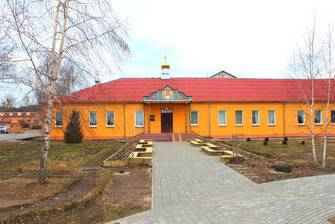 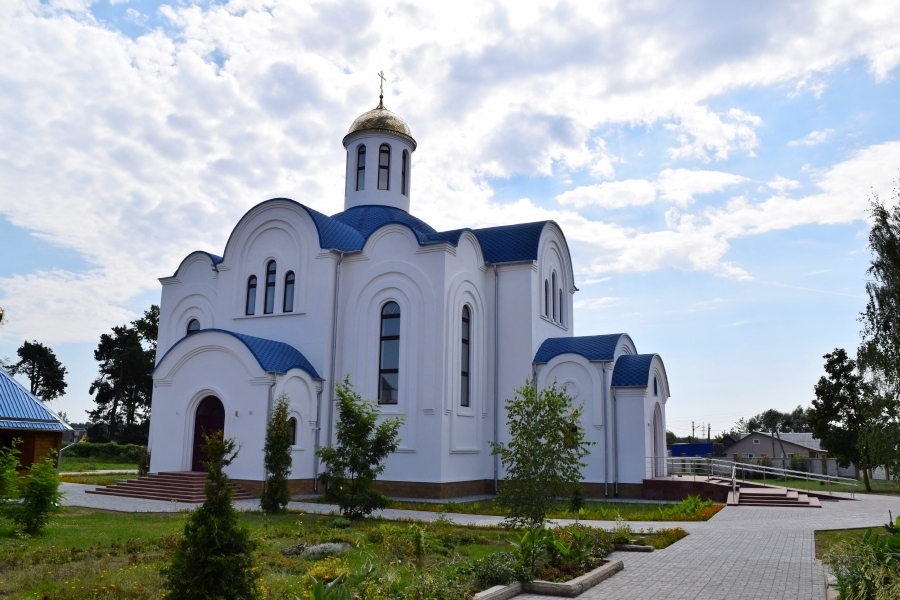 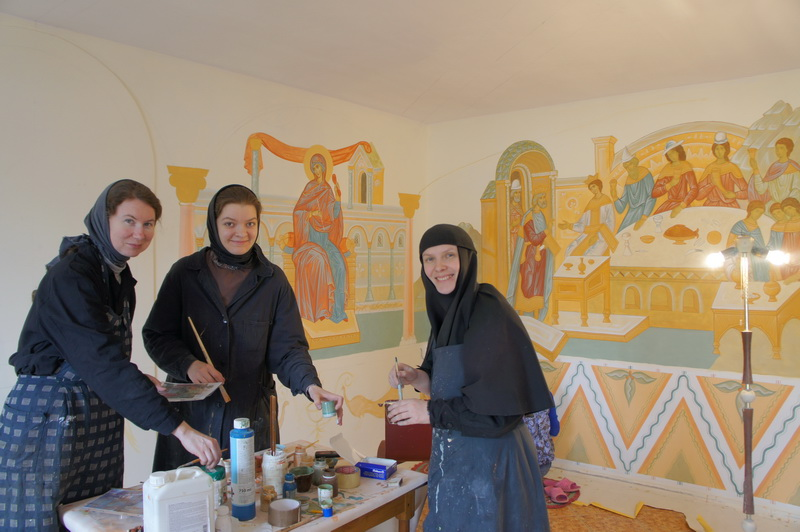 Свято-Успенский Жировичский монастырь: туристические туры
 
Двухчасовой:
– экскурсия по Свято-Успенскому Жировичскому монастырю (1 час)
– свободное время (заказ треб, личное время для посещения храма, посещения иконных лавок и трапезных – 1 час)
Трехчасовой:
– экскурсия по Свято-Успенскому Жировичскому монастырю (1 час)
– свободное время (заказ треб, личное время для посещения храма, посещения иконных лавок и трапезных) - 1 час
– посещение чудотворного источника  - 1 час
Пятичасовой:
– экскурсия по Свято-Успенскому Жировичскому монастырю (1 час)
– свободное время (заказ треб, личное время для посещения храма, посещения иконных лавок и трапезных)  - 1 час
– посещение чудотворного источника  - 1 час
– посещение «Эдемского сада» (2 часа)
КОНТАКТЫ 
паломнического отдела монастыря:

+375291717561 (А1)
+375298869171 (МТС)